MICROBIAL FOOD SAFETYA FOOD SYSTEMS APPROACH
Charlene Wolf-Hall and William Nganje
Chapter 2: Ecological Concepts of Foods and Definitions of Pre- and Post-Harvest
Key Questions
What is ecology, and how are these concepts applied to foods?
How are microorganisms affected by the environmental factors in foods?
What is hurdle technology?
What do pre- and post-harvest mean?
Ecological Terms
Ecology - The branch of biology that deals with the relations of organisms to one another and to their physical surroundings.
Ecosystem – A functional system which includes the organisms of a natural community together with their environment.
Microbiome - The full collection of microbes (bacteria, fungi, virus, etc.) that naturally exist within a particular biological niche such as an organism, soil, a body of water, etc.
Microbiomes of Food
Food is not sterile
The majority of microorganisms in food microbiomes are harmless
Bacterial Growth Curve
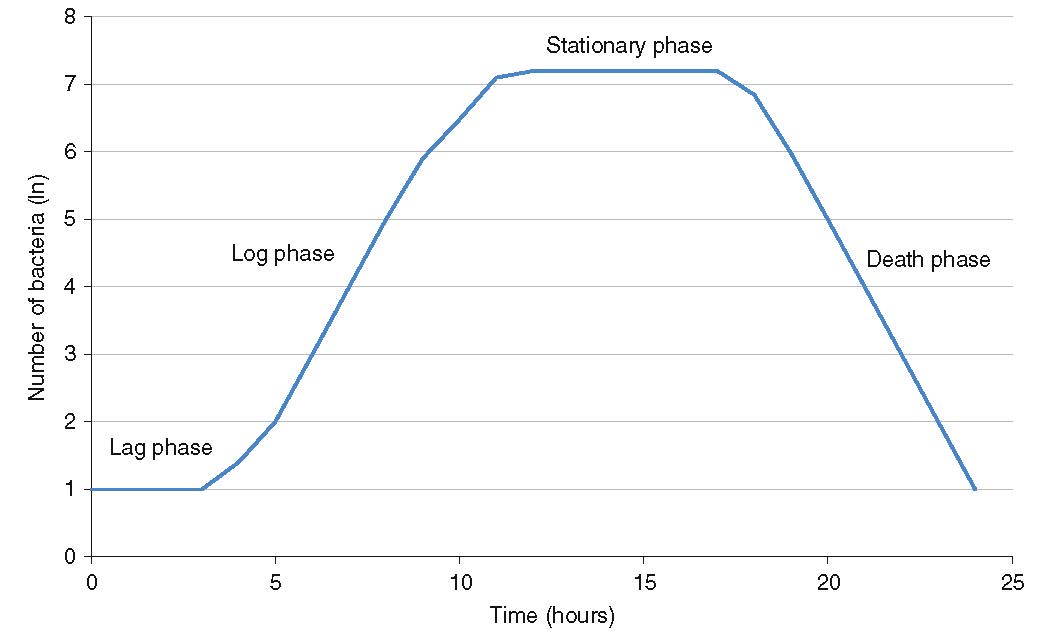 Modeling Microbial Growth and Survival
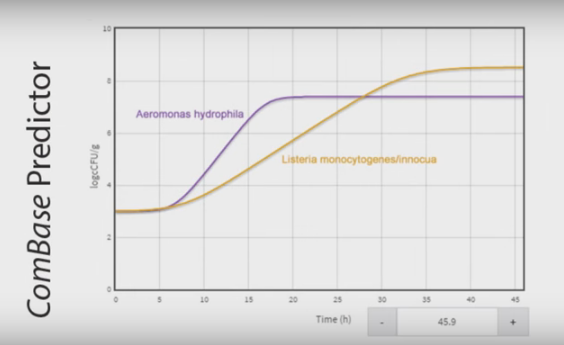 www.combase.cc
Microbial Food Safety Terminology
Infective Dose - The number of pathogenic microorganisms necessary to cause infection in a host. 
Secondary Metabolites -  Chemicals synthesized by organisms that do not appear to have a direct role in the organism's growth.  Antibiotics and mycotoxins are examples of secondary metabolites.
Toxin - A substance that has toxicity.
FAT TOM
F = Food
A = Acidity
T = Time
T = Temperature
O = Oxygen
M = Moisture

National Restaurant Association Educational Foundation (2012) ServSafe CourseBook, 6th edition.
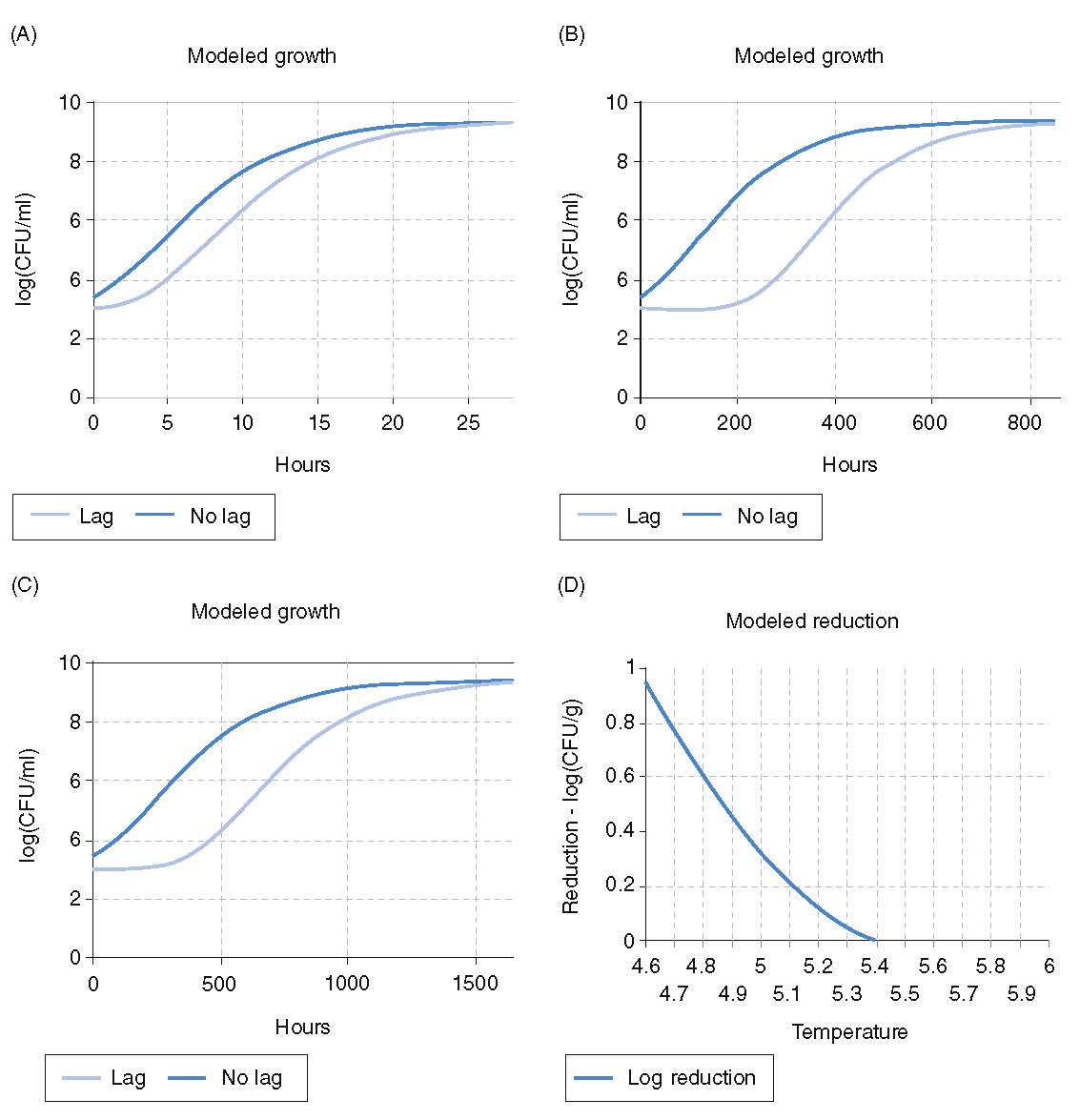 Hurdle Technology - The strategic manipulation of environmental factors to control microorganisms in foods, allowing for better quality food production
Bacterial growth and reduction curves depicting Escherichia coli O157:H7 (USDA, 2003). (A) Under aerobic conditions in broth culture at 25°C, pH 7, 0.5% sodium chloride and initial concentration of 3 colony forming units (CFU)/ml (time is the hurdle). (B) The same conditions except for a temperature of 5°C (time and temperature are hurdles). (C) The same conditions as (B), but with a lower pH of 4.5 (time, temperature and pH as hurdles). (D) Survival during fermentation of Soujouk-style fermented sausage (time, temperature, pH, oxygen content, additives, and competing microflora as hurdles).
Changes to Environmental Conditions
Pre-Harvest - Occurring before a crop or livestock for food are harvested.Post-Harvest - The handling of food crops or animals immediately after the harvest step.
THANK YOU
Name:	Charlene Wolf-Hall & William Nganje
Email:  charlene.hall@ndsu.edu & William.Nganje@ndsu.edu